Evaluation 
and 
Treatment 
of 
Fungal & Tubercular Infections 
of the Spine
Youmans chap. 291
Epidemiology
The  spine  is  involved  in  50%  of  skeletal  TB  cases.  
In  HIV-negative patients,  about  3%  to  5%  of  TB  infections  are  skeletal.
In  HIV-positive  patients,  about  60%  of  cases  involve  the bone.  
Spinal  TB, also  known  as  Pott’s  disease,  most  often  affects  the  lumbar  and lower  thoracic  spine.  
Spinal  TB  can  cause  bony  destruction  of  the  vertebral  body,  spinal  deformity,  or  paraplegia  (paraparesis). 
Pulmonary  insufficiency  may  occur  secondary  to  associated deformity  of  the  thorax.
TB  may  also  involve  
the  spinal  cord  in  the  form  of  an abscess  or  tuberculoma.
the  subarachnoid  space in  the  form  of  arachnoiditis.
The  thoracolumbar  spine  is  the  region  most  commonly affected,  followed  by  the  thoracic,  lumbar,  and  cervical  regions  of the  spine.
In children  with  spinal  TB,  the  risk  for  late  kyphosis  depends  on  
The age  (<5  years).
Thoracic. 
More  than  two  vertebrae.
End-plate  damage.
Pattern of  involvement. 

Dislocation  of  facets  and  posterior  retropulsion of  the  diseased  fragments  are  adverse  prognostic  factors  for kyphosis  progression.

Vertebral collapse
In children Buckling  (invaginating  or  angulatory) collapse  at  the  lower dorsal  and  dorsolumbar  spine.  
In adults,  when  the lumbar  spine  is  involved,  the  pattern  of  vertebral  collapse  is  different  from  that  of  the  dorsolumbar  spine  and  is  telescoping (nonkyphotic  vertebral  body  collapse)  in  nature.
kyphosis  of  more  than  45  degrees not  be  allowed  because  
It  puts  the  posterior  spinal  muscles  at  a mechanical  disadvantage,  adding  to  the  deforming  forces.  
It  contributes to  the occurrence  of  paraplegia.
Prophylactic  stabilization  procedures should  therefore  be  considered  to  prevent  further  progression  of kyphosis.

Predisposing  factors  for  TB
Age   (elderly  patients)
Malnutrition
Hypogammaglobulinemia
Diabetes  mellitus 
HIV infection  
Malignancy,  renal  failure
Intravenous  drug  abuse 
Longterm  use  of  antirheumatic  agents  (steroids,  anti−tumor  necrosis factor  [TNF]-α  blockers,  B-cell−depleting  therapeutic  agents, and  methotrexate)
Anticancer  chemotherapeutic  agents.
Fungal infection of spine
Vertebral  osteomyelitis  is  the  most  common  form  of fungal  bone  infection.
Risk Factors
Use  of  immunosuppressive  drugs,  
Widespread  use  of  broad-spectrum  antibiotics,  
Use of  indwelling  catheters,  
Increasing  use  of  intravenous  therapy, central  parenteral nutrition,  
Surgery
Hemodialysis
AIDS.

The most common pathogens are
Candida  albicans  is  the  most  common  organism  to  be  involved  in vertebral  osteomyelitis.
Aspergillus  fumigatus
Cryptococcus  neoformans
Blastomyces  dermatitidis
Coccidioides  immitis
CLINICAL  FEATURES
TB spine 
Tubercular  spondylitis  has  an  insidious  onset,  which  differentiates it  from  pyogenic  spondylodiscitis.  
The  average  duration  from onset  of  symptoms  to  diagnosis  is  4  months  
The  most  common  presenting  symptom  is 
Local  pain, usually  progressive  and refractory  to  treatment.
Associated  with  paravertebral  muscle  spasm  and  rigidity. 
At  a  later  stage,  there  may  be  bony  collapse  and  segmental  instability  causing  pain.  
Night  pain  (“night cries”)  may  develop due  to  instability becoming  overt  in  the  absence  of  muscle  spasm,  often  waking  the patient  from  sleep. 
Radicular  pain  maybe  present  owing  to compression  of  the  nerve  roots  from  bony  collapse  or  abscesses. 
Constitutional  symptoms  of  malaise,  anorexia, weight  loss  and  fever  are  classically  described in  < ½  the  patients  with  spinal  TB.
Nocturnal  rise  in  body  temperature  and  night  sweats  are more  often  present  in  spinal  TB.
Tubercular  Abscess
Unlike  a  pyogenic  abscess,  a  tubercular  abscess does  not  always  exhibit  the  classical  features  of  “Redness, Heat, Pain”  and  is  commonly  referred  to  as  a  “cold”  abscess.  
A  cold abscess  is  a  well-defined  fluctuant  swelling.  It  may  be  warm  and slightly  tender.  
The  overlying  skin,  which  is  often  stretched  and shiny,  may  burst  and  develop  into  a  draining  sinus. 
The  discharge varies  
In  color  from  white  to  yellow.
In  consistency  from watery  to  thick  caseous  material.  

Sometimes,  secondary  infection may  occur  in  a  tubercular  abscess  and  in  these  may  have  all  the features  of  a  pyogenic  abscess.
Spinal Deformity
In  children, The  infection preferentially  affects  the  anterior  column  of  the  spine  in  90%  of patients.  As  the  infection  progresses,  there  is  destruction  of  the vertebral  body.  
The  healthy superior  vertebra  rotates  and  descends  so  that  its  anterior  surface contacts  with  the  superior  surface  of  the  inferior  healthy  vertebra. This  leads  to  kyphotic  deformity,  which  can  gradually  increase with  time.  
The  deformity  produced  is  varyingly  described  as  
“knuckle  deformity,”  when  one  vertebral  segment  collapses.
“Gibbus  deformity,”  when  two  or  three  segments  collapse.
“Angular  kyphosis,”  when  more  than  three  segments  of  collapse.

The  progression  of  deformity  in spinal  TB  has  two  distinct  phases:  
Phase  I  includes  the changes  during  the  active  stage  of  the  disease.
Phase  II includes  deformity  progression  that  occurs  after  successful  treatment  of  the  acute  phase  of  the  disease.
Neurological  Deficit
The neurological  deficits  can  range  from  subtle  gait  disturbances  to complete  paraplegia  with  sphincter  involvement.  
The  neurological  deficits  occurring  in  spinal  TB  have  traditionally  been  classified  as  
“early  onset”  (occurring  during  the  active  phase  of  the disease,  typically  during  first  2  years).
“late  onset”  (occurring many  years  later  and  after  successful  treatment  of  the  acute  phase of  the  disease).

In  the  active  disease  phase,  neurological  deficits  are  thought to  be  produced  by  
Extrinsic  compression  of  the  spinal  cord  or nerve  roots  by  the  abscess  or  granulation  tissue,  bony  compression,  or  dislocation  of  the  vertebrae.
Intrinsic  infection  of  the  spinal  cord  from meningeal  infection,  intramedullary  infection,  inflammatory edema.
Spinal  cord  infarction  due  to  endarteritis  or  infective thrombosis  in  the  spinal  vessels.
Late-onset  neurological  deficits  are  likely  caused  by  repetitive  trauma  from  bony  compression, constrictive  scarring  of the  dura;  or  disease  reactivation.  
The  late  onset of  neurological  deficits  was  attributed  to  cord  compression,  pure cord  distraction,  stenosis,  and  instability  above  or  below  the  level of  the  angular  kyphosis.
Stages of Neurological defecit
The  infective  focus  begins  in  the  vertebral  body  anterior  to the  spinal  cord.  
As  the  abscess  enlarges,  it  produces  compression of  the  anterior  aspect  of  the  spinal  cord (This  can  present  as increasing  spasticity  in  an  otherwise  asymptomatic  patient).
As compression  progresses,  weakness  may  develop.  
Significant  anterior  column  compression  will  also  affect  the  lateral  columns  of the  spinal  cord  and  later  produce  sensory  deficits.  
With  further increase  in  compression,  the  posterior  columns  are  also  affected, leading  to  complete  loss  of  sensation  and  sphincter  disturbance. 
In  longstanding  compression,  the  spasticity  is  often  replaced  by flaccidity  with  flexor  spasms.
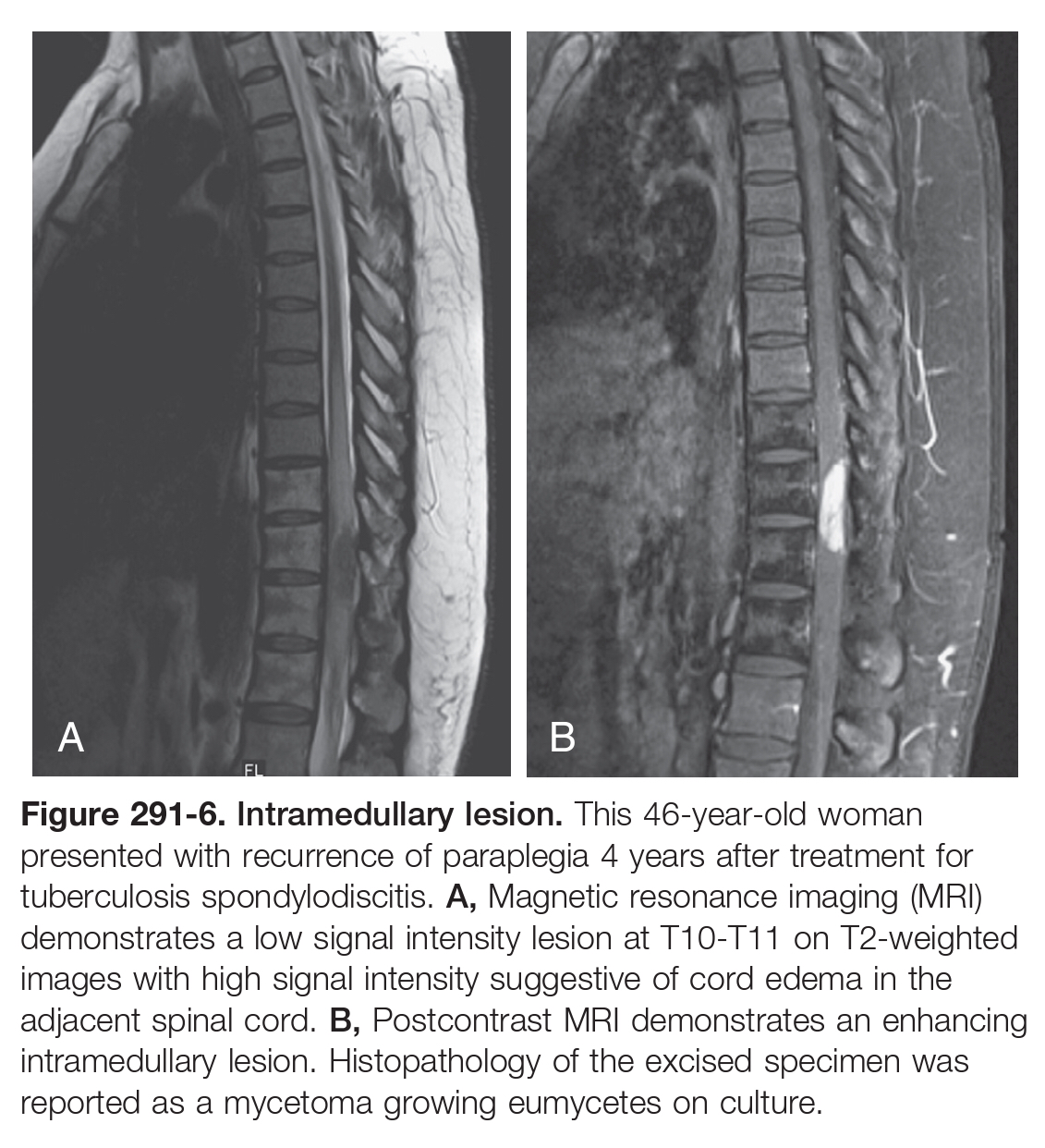 WORK-UP
ESR
CRP
Tuberculin  skin  testing
Serological Tests

Imaging study
It  can  take  up  to  3  to  4  months for  spinal  TB  lesions  to  show  up  on  plain  radiographs.
CT Scan for Bony lesions  
MRI  has  the  best  sensitivity  and  specificity  for  diagnosing  spinal TB. 
Classical  findings  on  MRI  include  
The  presence  of  marrow edema,  
Disk  space  preservation,  
Subligamentous  extension  of abscess,  Paravertebral  septate  abscess,  epidural  extension,  
Endplate  erosions,  and  discitis.
Fluorodeoxyglucose–positron  emission tomography  (FDG-PET)  and  PET-CT  
Used  for  
Earlier  diagnosis  of  spinal  TB.
Possible differentiation  of  TB  from  malignancy.
Assessing  response  to treatment.

Histopathology 
Cold  abscesses  can  be  aspirated  for  diagnosis.  
Deep-seated abscesses  can  be  aspirated  under  ultrasound  or  CT  guidance. 
Tissue  collected  can  be  sent  for  smear  and  staining,  histopathology,  culture  and  sensitivity,  and  polymerase  chain  reaction  (PCR). 
Smear  examination  with  Ziehl-Neelsen  staining  for  AFB.
Histopathologically,  caseating  granulomas  and  epithelioid giant  cells  are  characteristic  of  TB.
Multiplex  real-time  PCR
Faster   and  more  sensitive for  detection  of  M.  tuberculosis DNA  and  simultaneous  identification  of  mutations  that  confer rifampicin  resistance,  which  is  predictive  of  multidrug-resistant TB.
CLINICAL  FEATURES  AND  DIAGNOSIS   OF  FUNGAL  INFECTIONS
Patients  at  higher  risk  for fungal  infection  of  the  spine:
History of previous  fungemia,  
Immunosuppression,  
Diabetes,  
Central  venous catheterization,  
Intravenous  drug  abuse,  
Parenteral  nutrition,  
Implanted  prosthetic  devices  places.
MRI in immunocompromised patients
Hypointensity on T1
Lack of  hyperintensity  on  T2 due to
Depressed  immune  response  in immunocompromised  individuals.
The  absence  of  proteolytic  enzymes.
Paramagnetic  and  ferromagnetic  properties  of  the  fungus
CT  in  patients  with  fungal  osteomyelitis  typically  reveals  hypodensities  in  the  bone  with  small  irregular  bone  islands,  as  opposed  to  the  appearance  of  metastatic tumor,  in  which  bone  is  completely  replaced  by  tumor  in  larger segments.
سودة مصخمة
Fungal infection memmic TB spine by:
Involvement  of  the  posterior  elements.
The  imaging  characteristics  of  spinal TB  and  fungal  infections  are  similar  to  those  of  a  neoplasm,  and thus  the  clinical  history  must  be  closely  correlated  not  only  to differentiate  between  pyogenic  and  nonpyogenic  causes  of  spondylitis  but  also  to  distinguish  the  findings  from  a  neoplasm.

M.  tuberculosis,  can  form  paraspinal masses.
Coccidioides  infections 
Are most commonly to cause Paravertebral  soft  tissue swelling  and  involvement  of  the  posterior  elements.
Vertebral  body  lytic  lesions  associated  with the  formation  of soft  tissue  abscesses.
Blastomyces  infection commonly to cause Vertebral  body  collapse and  gibbus  formation & paraspinal masses.
Cryptococcus  infection can cause Vertebral  body  lytic  lesions  associated  with the  formation  of soft  tissue  abscesses.
With  many  radiographic  similarities  between  fungal  and tubercular  infections  of  the  spine,  it  can  be  difficult  to  distinguish between  these  lesions  for  targeting  therapy.  
Histopathologic examination  is  the  standard  for  establishing  the  appropriate  diagnosis. 
Identifying  the  correct  diagnosis  can  be  aided  by  other testing  methods,  such  as  
the  carbohydrate  assimilation  test  for Candida.
the  phenol  oxidase  reaction  for  Cryptococcus.
TREATMENT
Fungal  Infections  of  Spine
Antifungal  therapy  should  be  started  simultaneously. 
Nonoperative  management  is  the  mainstay  of  some  fungal  infections  of  the  spine,  but  some  pathogens  are  best  treated  by  surgical intervention  for  evacuation  of  abscesses,  resulting  in  higher  clearance  rates.  
Patients  with  spinal  instability,  neurological  deficit,  or sepsis  are  also  best  managed  by  operative  treatment.

Debridement and pharmacological agents used 
Amphotericin  B  (0.25  to  1  mg/kg  per  day) 2-3 weeks followed by
Fluconazole  (6  mg/kg  per  day),  for  a  total  duration of  6  to  12  months

Operative  intervention  is  rarely  needed  in  patients  suffering from  Cryptococcus  infection  of  the  spine.
TREATMENT
Spinal  Tuberculosis
The  current  treatment  of  spinal  TB  is  primarily  medical. 
Surgical  intervention  is  an  adjunct  in  selected  patients.  
The  antitubercular  drugs  are broadly  classified  into  (for 12  to  15 months).
1st  line agents:  Isoniazid,  rifampicin,  pyrazinamide,  and  ethambutol
2nd line agents:  Kanamycin,  amikacin,  cycloserine,  capreomycin,  ethionamide,  prothionamide,  quinolones,  and  para-aminosalicylic  acid which  are  used  for  the  treatment  of multidrug-resistant  TB  and  in  patients  with  intolerance  to  first- line  agents.
Pott’s  Paraplegia
The  neurological  deficits associated  with  spinal  TB  has  been  traditionally  classified  either as  
paraplegia  of  early  onset,  which  occurs  with  the  active  stage  of the  disease  within  the  first  2  years,  or 
paraplegia  of  late  onset, which  occurs  many  years  later  after  apparent  quiescence  of  the disease.
Patients  with  minimal  extradural  spinal  cord  compression and  predominantly  fluid  in  the  extradural  space  on  MRI  will respond  well  to  chemotherapy  alone.
Indication for surgery
Patients  with MRI  evidence  of  extradural  compression  by  granulation  or caseous  tissue  with  little  fluid  component.
Those  with  circumferential  compression  and  evidence  of  myelomalacia,  compression  by disk, or sequestrum.
Rapid  onset  and  progression  of  the  neurological  deficit  is  suggestive  of  mechanical  compression  due  to  instability  from  subluxation  or  dislocation.

Panvertebral  involvement and  intramedullary  lesions  are  less  common  indications  for  surgical  intervention.
Both  anterior  and  posterior  instrumentation  attain  good  results  for  correction  of  the deformity  and  maintaining  correction,  foci  clearance,  spinal  cord decompression,  and  pain  relief  in  the  treatment  of  thoracic  and lumbar  spinal  TB,  provided  that  the  operative  indication  is  accurately  identified.  
However,  the  posterior  approach  may  be  superior  to  anterior  instrumentation  to  correct  deformity  and  maintain that  correction